МАОУ «ПМШ №23» г. Стерлитамак РБПриготовление завтрака
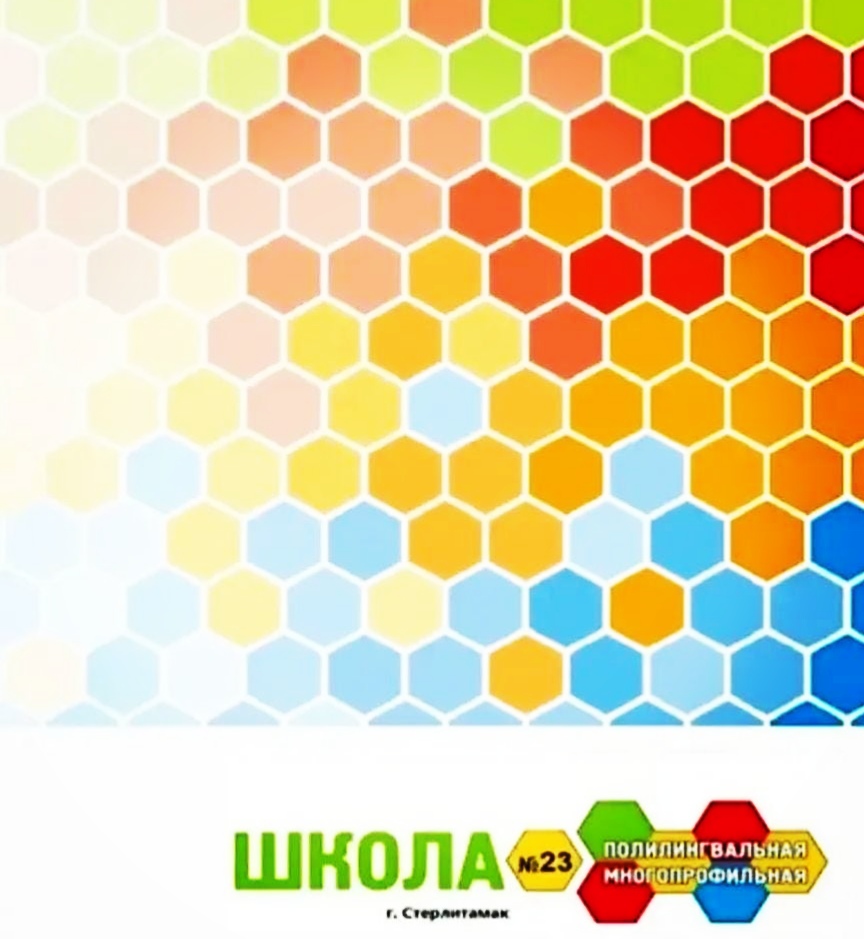 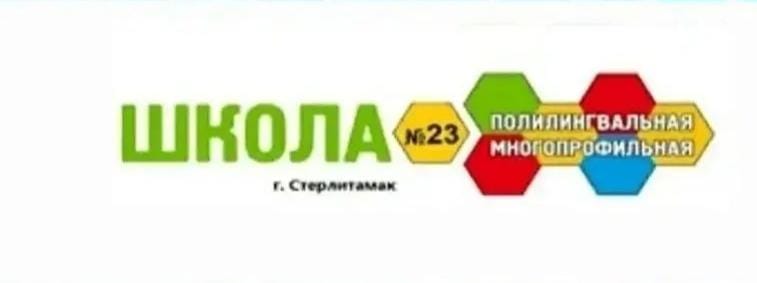 Завтрак
Плов из мяса птицы (филе курицы)
Чай с сахаром
Хлеб пшеничный «Свежий» для детского питания
Масло сливочное
Яблоко
    Энергетическая ценность завтрака 633,44 ккал
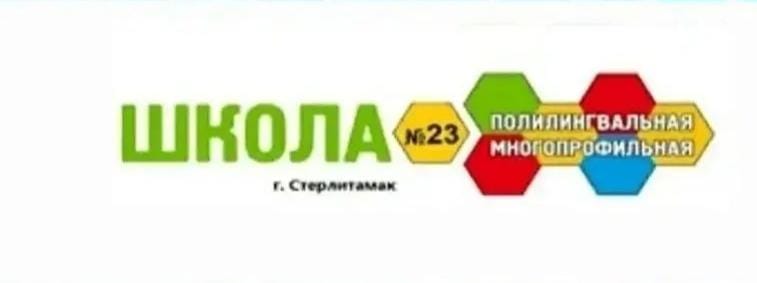 Предварительно отвариваем филе курицы и режем ее на кусочки
В кастрюлю наливаем подсолнечное масло и подготовленные нарезанные овощи: лук и морковь
Обжариваем овощи и добавляем воду
Добавляем томатную пасту. Тушим овощи помешивая
Добавляем подготовленное мясо курицы
Добавляем рис и тихонько помешиваем. Доводим плов до готовности.
Шеф-повар Марина Валентиновна желает всем доброго здоровья и приятного аппетита!
Приятного аппетита!
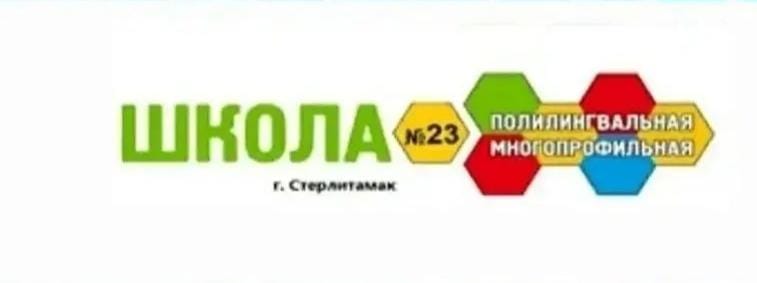